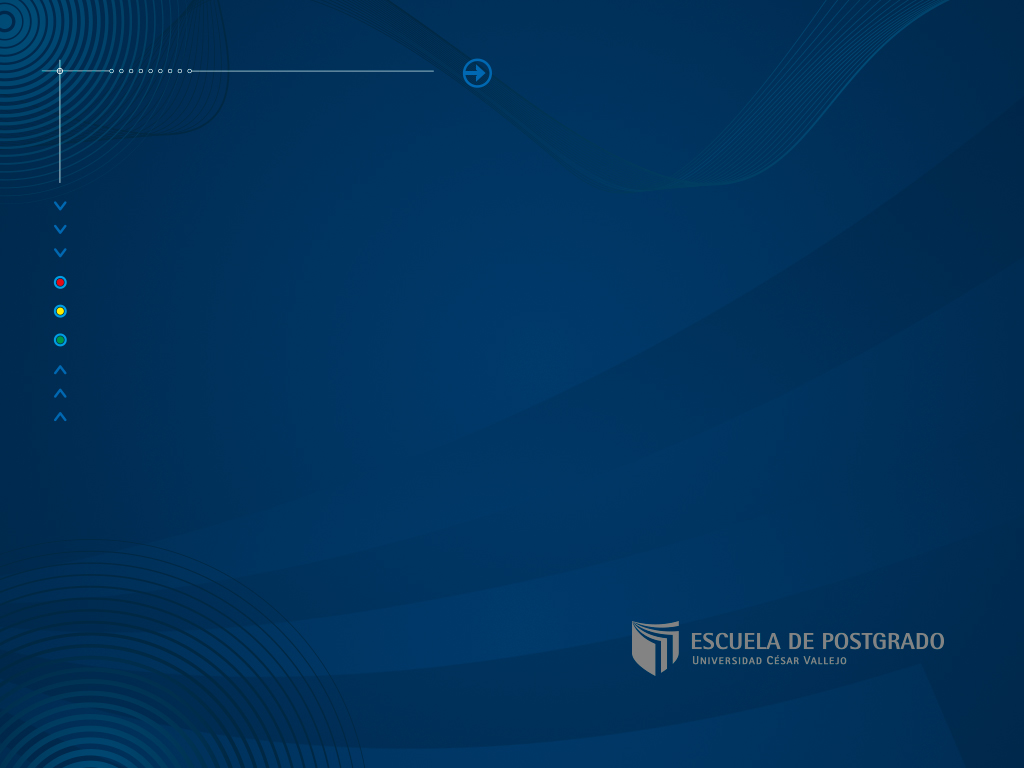 CONVERSATORIO
Problemática regional en la gestión pública
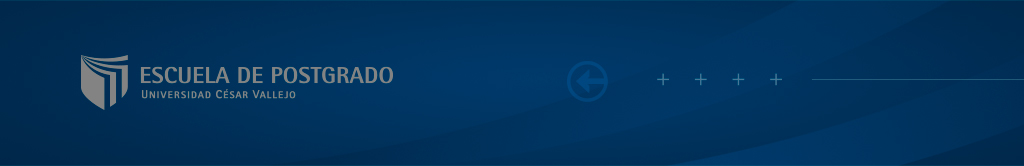 MISIÓN
La Escuela de Postgrado de la Universidad César Vallejo es una unidad académica de ámbito nacional que promueve el perfeccionamiento continuo y la especialización de profesionales comprometidos con el desarrollo socioeconómico del país, fortaleciendo su base axiológica y humanista, a partir de la investigación, el aprendizaje, servicio y la conservación del medio ambiente; constituyéndose en un referente de egresados líderes, competitivos, idóneos, productivos, creativos e innovadores. 

VISIÓN
La Escuela de Postgrado de la Universidad César Vallejo será reconocida como una unidad académica acreditada e identificada a nivel nacional por el liderazgo, labor social y producción intelectual de sus egresados al poseer una base axiológica y humanista, sustentada en la investigación, especialización y proyección social como contribución al desarrollo sostenible del país.
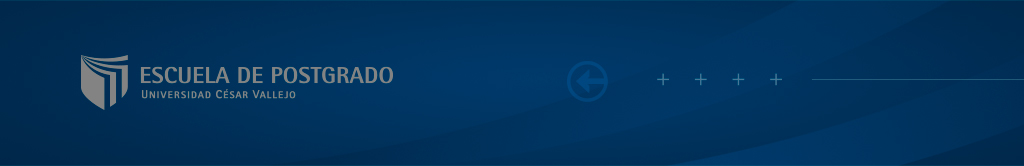 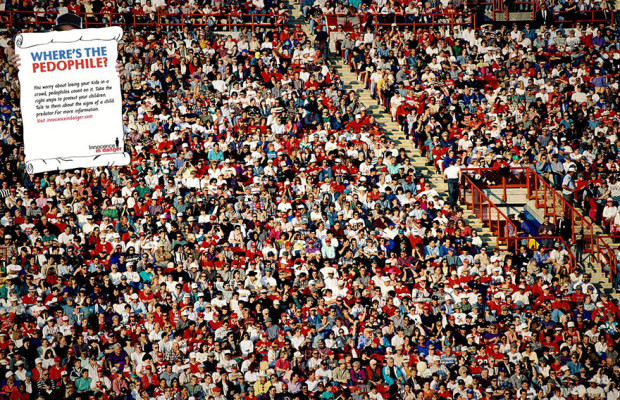 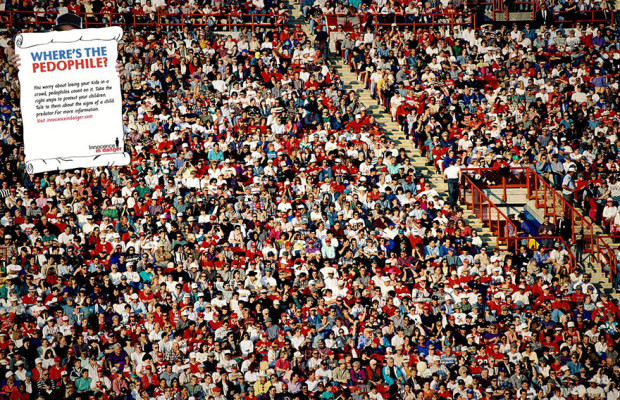 III ciclo
I ciclo
II ciclo
IV  ciclo
Desarrollo de trabajo de investigación
Métodos estadísticos
Diseño de trabajo de investigación
Metodología de la investigación
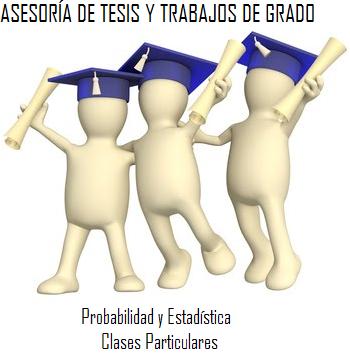 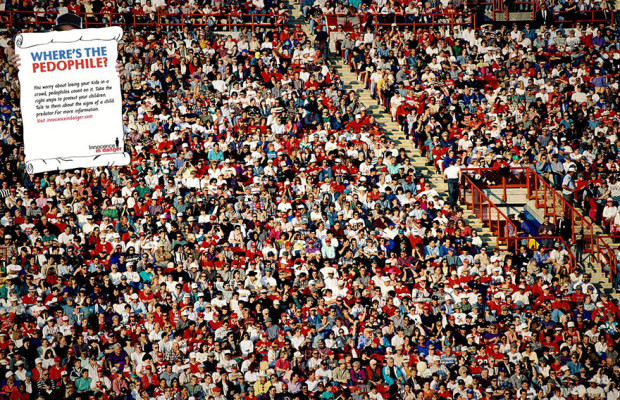 TESIS
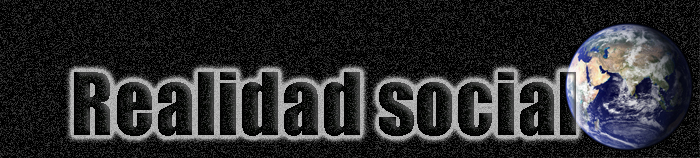 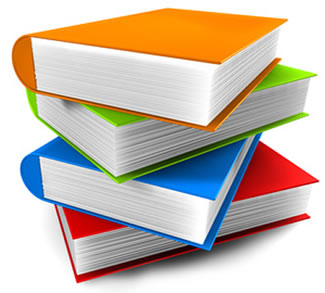 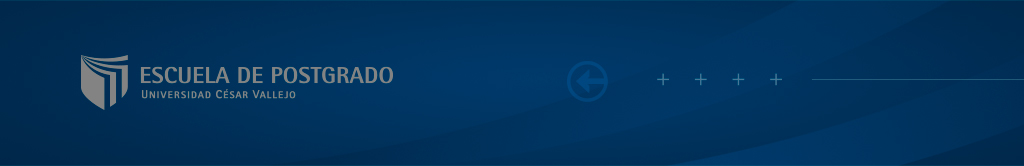 Objetivo del Conversatorio
Informar a los participantes, desde la experiencia profesional, la problemática de la gestión pública en La Libertad, para que desde su rol docente orienten a los estudiantes a la elección de problemas de investigación  relevantes que coadyuven a su resolución para el beneficio de la comunidad.
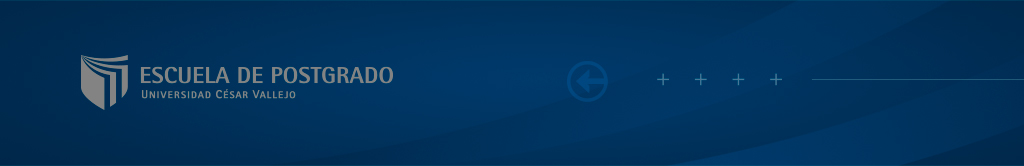 Metodología
Orden de presentaciones
Eco.  Jorge Alcántara Suyón 
CERPLAN - La Libertad

Dra. Mercedes López García 
Gerente de ambiente

Mg. Jury Calúa Arroyo 
Coordinadora Regional Dirección Mi Empresa

Dr. Segundo Raza Urbina 
Universidad César Vallejo
Participación de expositores invitados de 15 a 20 minutos cada uno
Moderador: Dr. Segundo Raza
Intervención  de los participantes con preguntas
Cierre y conclusiones de la actividad (Dr. Segundo Raza)
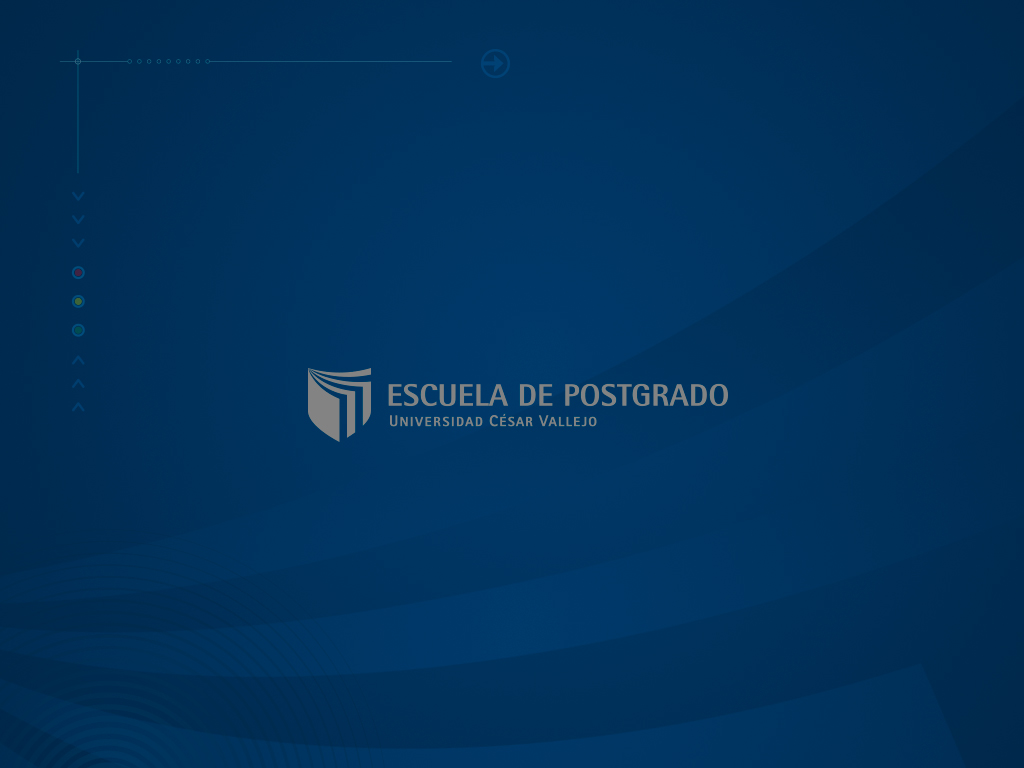